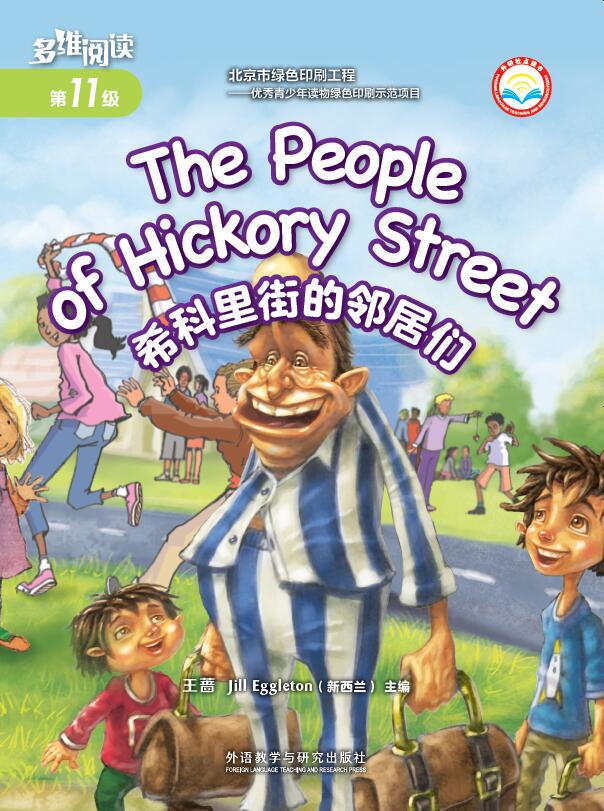 The People of Hickory Street
希科里街的邻居们
Look & Guess : What do you think the story is going to be about?
选自《多维阅读第11级》
Can you think of a neighbour that impresses you most?
Where do the people in the picture live? Where do they come from?

 What is ST short for?
Read & answer: Who are the people of Hickory Street?
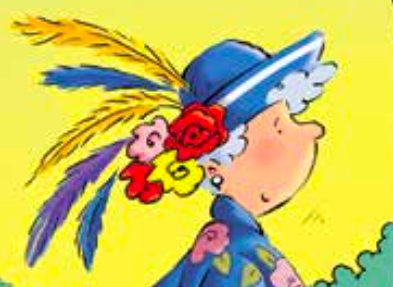 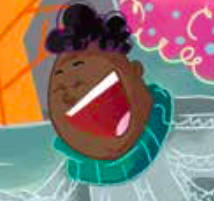 Mr Nelson
Mrs McFee
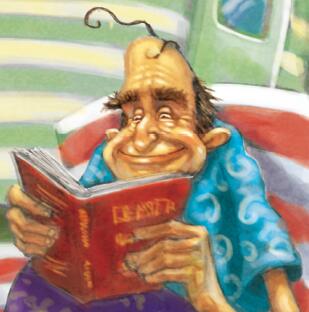 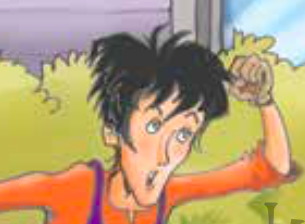 The People of Hickory Street
Louise East
Pop Painter
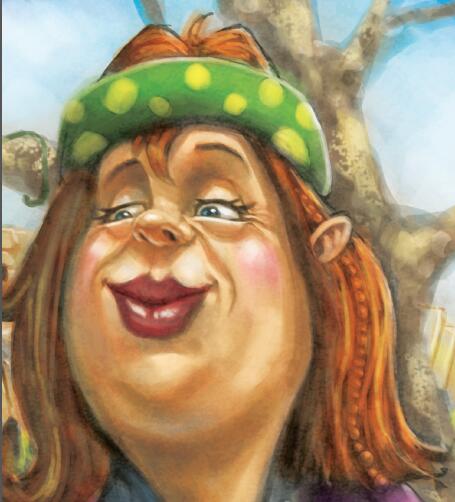 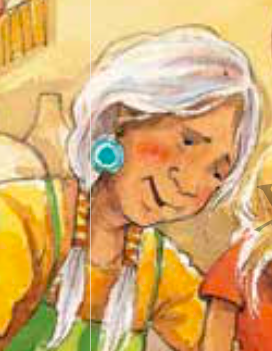 Mrs May
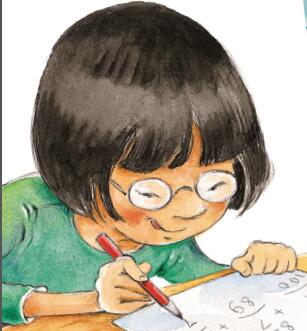 Mrs Maka
Suzi Chang
Read & Fill
1. What sort of person do you think Mr Nelson might be?

2. Would you like Mr Nelson to live in your street? Why?
Read & Fill
1. What can you tell from the illustration about Mrs McFee?

2. What do you know about Mrs McFee’s personality?
Read & Fill
1. What words would you use to describe Pop Painter?

2. Do you agree with what Pop Painter says? Why? Why not?
Read & Fill
1. By looking at the illustration, how would you describe Mrs East?
2. Why is Mrs East as tall and slim as a pole?
Read & Fill
1. How would you describe Mrs Maka?

2. What do you think she might like doing?
Read & Fill
1.  How would you describe Mrs May?

2. Why does Mrs May want everyone to see her new pieces of jewelry?
Read & Fill
1. Why do you think the kids don’t play in their own backyards much?

2. How would you describe Suzi Chang?
Read & Fill
Read & discuss: detailed  information
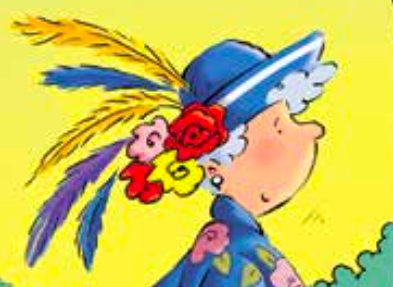 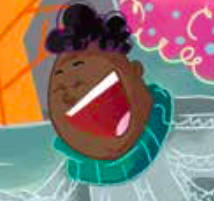 Mr Nelson
Mrs McFee
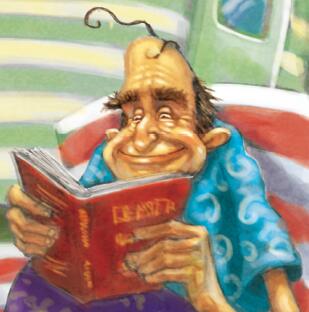 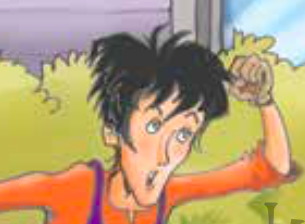 The People of Hickory Street
Louise East
Pop Painter
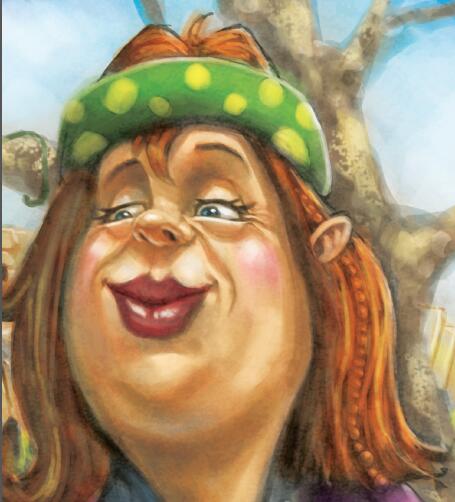 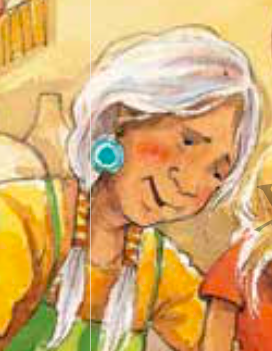 Mrs May
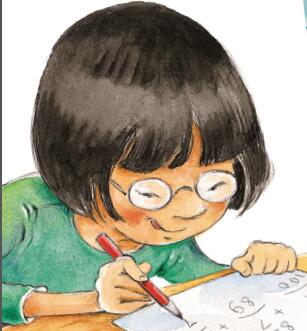 Mrs Maka
Suzi Chang
1. How does the author describe Mr Nelson’s smile? 

2. Would you please act it out?
[Speaker Notes: Mr. Nelson’s smile is as wide as the Mississippi River.]
What is another word for striding?

2. What is another word for cargo?

3. How do you know Mrs McFee has a lot of hats?

4. How do you know it is an exaggeration?
[Speaker Notes: Walking
Boat
3. She has enough hats to sink a cargo boat.
4. Because even lots of hats cannot sink a cargo boat.]
How do you think he makes his eyebrows go up and down? 


2. What does Pop Painter mean by ”keep your brain from going mushy”?
[Speaker Notes: 1. His eyebrows go up and down like a wave.
2. He wants to keep his brain working all the time.]
1.What is another word for slim?

2.What is another word for amazing?

3.Which sentence is an exaggeration? Why?
[Speaker Notes: Thin
Fantastic
Whenever you see her, she looks as if she has just walked out of a magazine of film stars.  Because the sentence stretches what is true.]
What word (adjective) could you use to describe something about Mrs Maka? 

2. What is meant by “wild horses won’t be able to drag me away”?
[Speaker Notes: Famous
Mrs Maka loves her hometown very much and doesn’t want to leave it at all.]
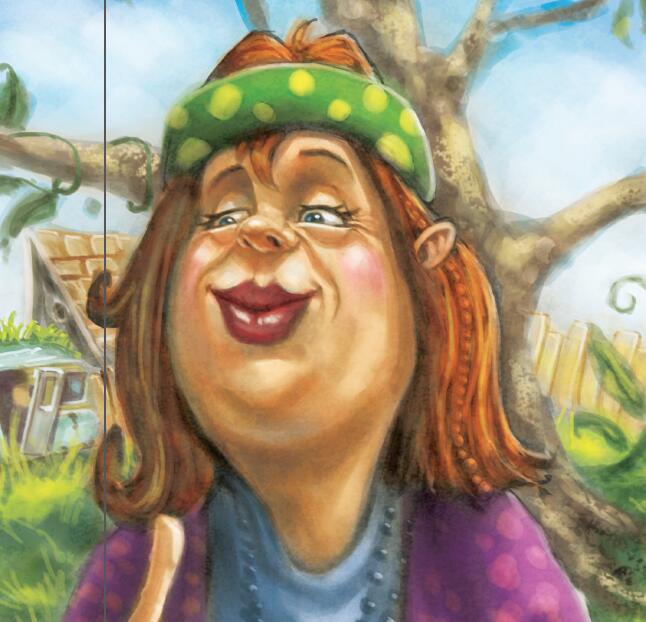 What else could “eyes flashing” be compared to?
[Speaker Notes: Shining stars]
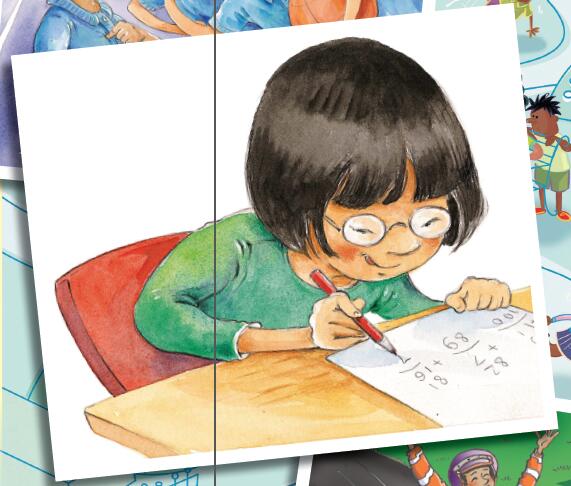 1. What is another word for brainiest?

2. Suzi Chang is brainy but how else might you describe her?
[Speaker Notes: Cleverest/ smartest
Helpful]
Discussion
Do you think the people of Hickory Street are interesting? If your answer is yes, then what makes them interesting?

What do you think it means by “Just as well there are no teachers living in Hickory Street”?
Let’s interview.
[Speaker Notes: 图片来自网络www.collegesisley.fr]
Interviewer: Hello, Mr Nelson. 
I love your smile very much. Could you tell me something that you like to do in your spare time?

Mr Nelson: …

Interviewer: …

Mr Nelson: …
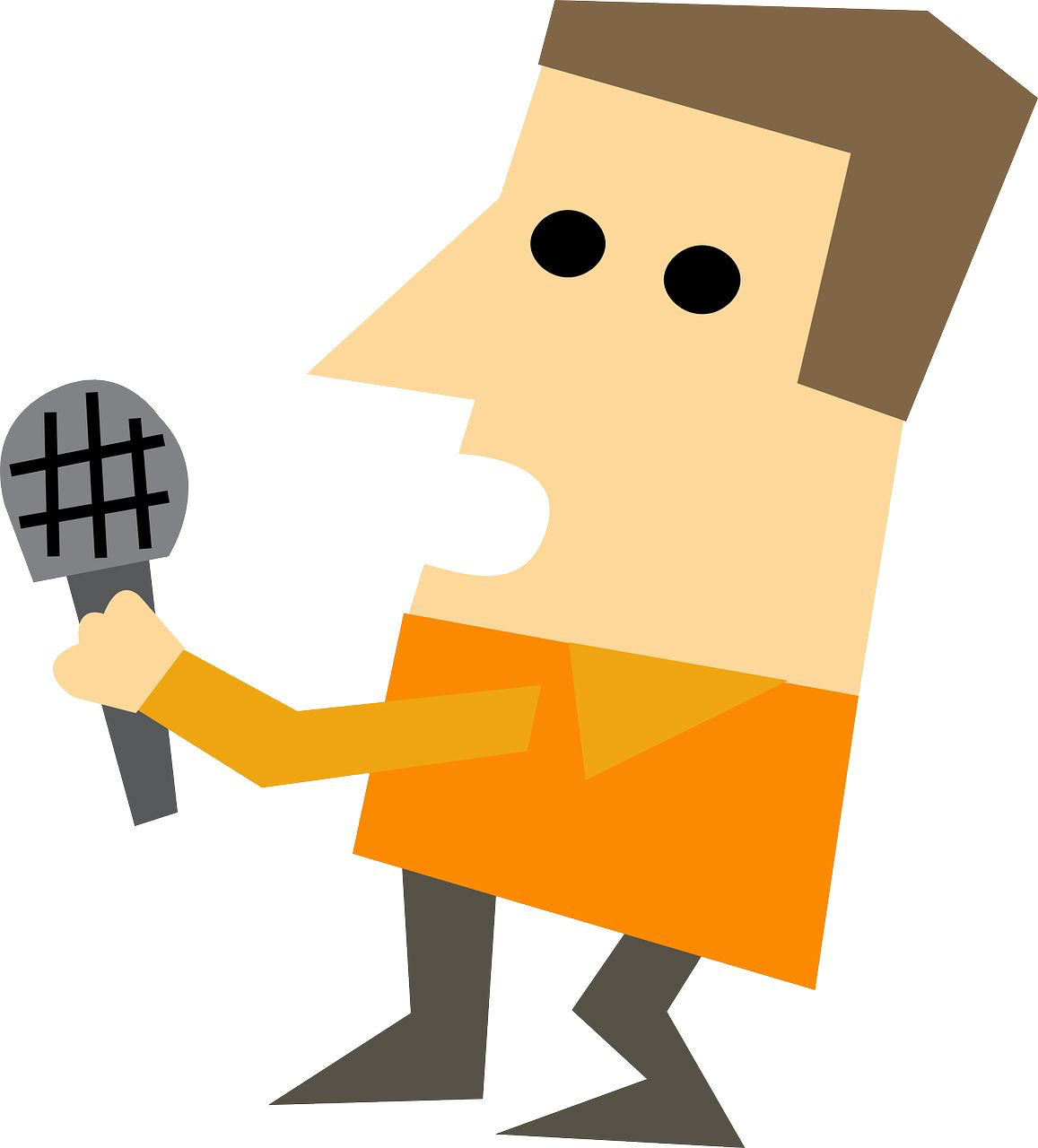 Imagine you are … Please introduce yourself to the interviewer.
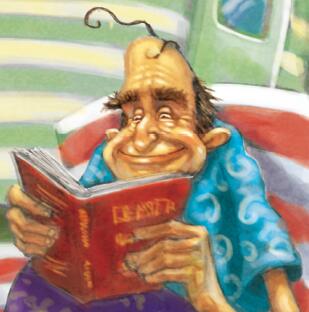 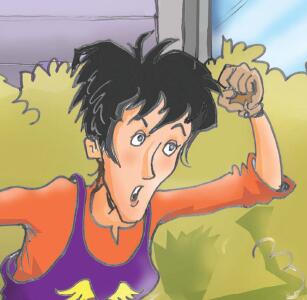 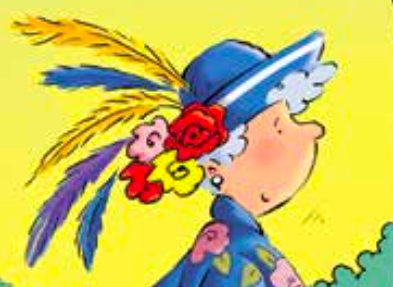 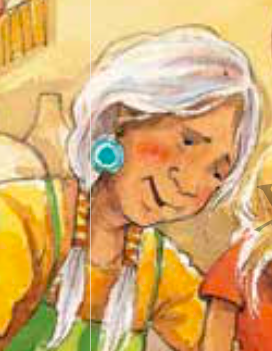 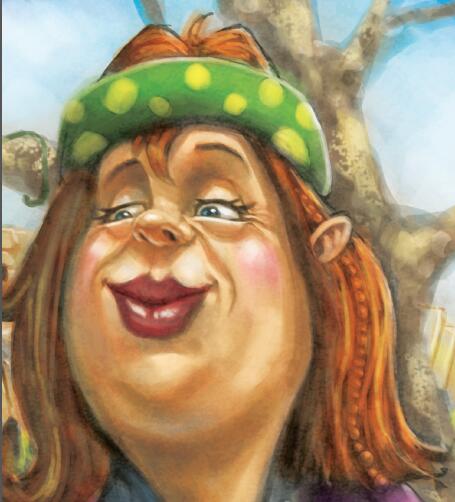 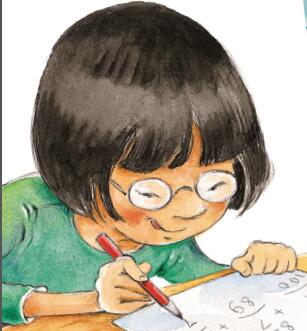 Reflection（反思）
After reading the story, what do you think of the people of Hickory Street? 

Would you like to live in  Hickory Street and why?
[Speaker Notes: In Hickory Street different people live in different houses and do different things every day. 
They help each other and live a harmonious life.]
Homework
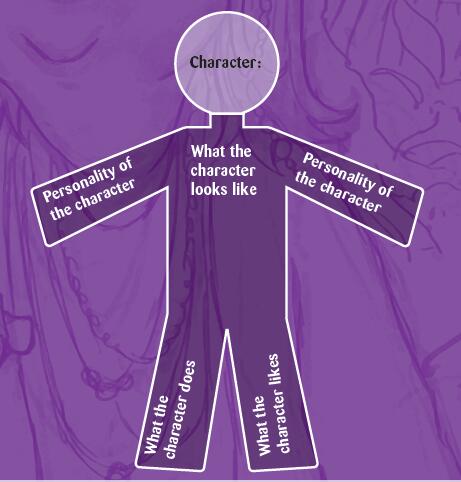 Tell the story “People of Hickory Street ” to your parents.

Choose a person you know or have read or heard about and try to describe him or her.
[Speaker Notes: 图片出处]